“Criticism…Again?”

John Staiger

For Morningside Church of Christ 

Sunday 3 May 2020

PM Sermon

Broadcast at 6pm on Facebook Live
From 16 McClintock Road, Massey, Auckland.
Welcome
Sunday 3 May 2020
Morningside Church of Christ
(42 Leslie Ave, Sandringham, Auckland)
Facebook Live
11am 
6pm
Wednesday at 7pm
Criticism…Again?
Always going to be those—
Always going to be those—
Professional complainers
Burdened down with hurt to share
Sinners reflecting their guilt
Who just-don’t-care how you feel
Selfishly looking to take advantage
Who think they’re funny
Are poor communicators
We just don’t get
Who are genuine, but misguided…
Always going to be those—
Professional complainers
Burdened down with hurt to share
Sinners reflecting their guilt
Who just-don’t-care how you feel
Selfishly looking to take advantage
Who think they’re funny
Are poor communicators
We just don’t get
Who are genuine, but misguided…
Always going to be those—
Professional complainers
Burdened down with hurt to share
Sinners reflecting their guilt
Who just-don’t-care how you feel
Selfishly looking to take advantage
Who think they’re funny
Are poor communicators
We just don’t get
Who are genuine, but misguided…
Always going to be those—
Professional complainers
Burdened down with hurt to share
Sinners reflecting their guilt
Who just-don’t-care how you feel
Selfishly looking to take advantage
Who think they’re funny
Are poor communicators
We just don’t get
Who are genuine, but misguided…
Always going to be those—
Professional complainers
Burdened down with hurt to share
Sinners reflecting their guilt
Who just-don’t-care how you feel
Selfishly looking to take advantage
Who think they’re funny
Are poor communicators
We just don’t get
Who are genuine, but misguided…
Always going to be those—
Professional complainers
Burdened down with hurt to share
Sinners reflecting their guilt
Who just-don’t-care how you feel
Selfishly looking to take advantage
Who think they’re funny
Are poor communicators
We just don’t get
Who are genuine, but misguided…
Always going to be those—
Professional complainers
Burdened down with hurt to share
Sinners reflecting their guilt
Who just-don’t-care how you feel
Selfishly looking to take advantage
Who think they’re funny
Are poor communicators
We just don’t get
Who are genuine, but misguided…
Always going to be those—
Professional complainers
Burdened down with hurt to share
Sinners reflecting their guilt
Who just-don’t-care how you feel
Selfishly looking to take advantage
Who think they’re funny
Are poor communicators
We just don’t get
Who are genuine, but misguided…
Always going to be those—
Professional complainers
Burdened down with hurt to share
Sinners reflecting their guilt
Who just-don’t-care how you feel
Selfishly looking to take advantage
Who think they’re funny
Are poor communicators
We just don’t get
Who are genuine, but misguided…
Before Criticism Comes your way
It pays to learn to laugh at yourself
Yes, even when you feel that the joke is at your expense.
Yes, it means you should laugh it off.
And, yes, even if it means that you must set things in order.
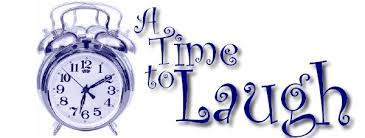 Yes, even when you feel that the joke is at your expense.
Yes, it means you should laugh it off.
And, yes, even if it means that you must set things in order.
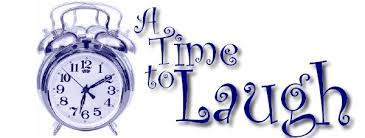 Yes, even when you feel that the joke is at your expense.
Yes, it means you should laugh it off.
And, yes, even if it means that you must set things in order.
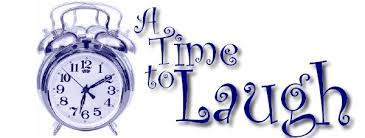 Sharing misery is not your most attract side.
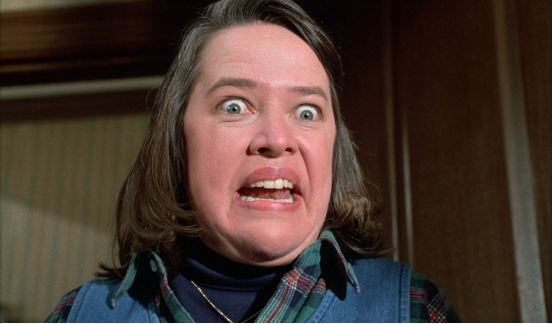 You look your best:
When:
You become expert at admitting your shortcomings
Galatians 6:4—But each one must examine his own work, (NASB95)
You look your best:
When:
You become expert at admitting your shortcomings
Galatians 6:4—But each one must examine his own work, (NASB95)
You look your best:
When:
Humility knocks you down a peg-or-two
1 Peter 5:6—Therefore humble yourselves under the mighty hand of God, that He may exalt you at the proper time, (NASB95)
You look your best:
When:
Humility knocks you down a peg-or-two
1 Peter 5:6—Therefore humble yourselves under the mighty hand of God, that He may exalt you at the proper time, (NASB95)
You look your best:
When:
You move on to be a better disciple.
We all 
Imagine
Think
Say
…and Do 
dumb things!
Criticism Will ComeYour way
But what about the 
HEAVY CRITICISM
HEAVY 
CRITICISM
But what about the 
HEAVY CRITICISM
What must you do when someone is:

Running you down?
Lying to you?
Lying about you?
Blaming you?
Backstabbing you?

How hard is it to have a good attitude toward them?
But what about the 
HEAVY CRITICISM
What must you do when someone is:

Running you down?
Lying to you?
Lying about you?
Blaming you?
Backstabbing you?

How hard is it to have a good attitude toward them?
But what about the 
HEAVY CRITICISM
What must you do when someone is:

Running you down?
Lying to you?
Lying about you?
Blaming you?
Backstabbing you?

How hard is it to have a good attitude toward them?
But what about the 
HEAVY CRITICISM
What must you do when someone is:

Running you down?
Lying to you?
Lying about you?
Blaming you?
Backstabbing you?

How hard is it to have a good attitude toward them?
But what about the 
HEAVY CRITICISM
What must you do when someone is:

Running you down?
Lying to you?
Lying about you?
Blaming you?
Backstabbing you?

How hard is it to have a good attitude toward them?
But what about the 
HEAVY CRITICISM
What must you do when someone is:

Running you down?
Lying to you?
Lying about you?
Blaming you?
Backstabbing you?

How hard is it to have a good attitude toward them?
But what about the 
HEAVY CRITICISM
What must you do when someone is:

Running you down?
Lying to you?
Lying about you?
Blaming you?
Backstabbing you?

How hard is it to have a good attitude toward them?
Forms of criticism…1. Blame2. Condemnation3. Protest4. Destructive behaviour5. Silence6. Withholding of payment7. Boycott
Forms of criticism…1. Blame2. Condemnation3. Protest4. Destructive behaviour5. Silence6. Withholding of payment7. Boycott
Forms of criticism…1. Blame2. Condemnation3. Protest4. Destructive behaviour5. Silence6. Withholding of payment7. Boycott
Forms of criticism…1. Blame2. Condemnation3. Protest4. Destructive behaviour5. Silence6. Withholding of payment7. Boycott
Forms of criticism…1. Blame2. Condemnation3. Protest4. Destructive behaviour5. Silence6. Withholding of payment7. Boycott
Forms of criticism…1. Blame2. Condemnation3. Protest4. Destructive behaviour5. Silence6. Withholding of payment7. Boycott
Forms of criticism…1. Blame2. Condemnation3. Protest4. Destructive behaviour5. Silence6. Withholding of payment7. Boycott
Forms of criticism…1. Blame2. Condemnation3. Protest4. Destructive behaviour5. Silence6. Withholding of payment7. Boycott
But what about the 
HEAVY CRITICISM
Criticism Best DefeatedThroughResilience
Resilience

It’s a group activity
We need Support
Perspective
Critique
Assurance
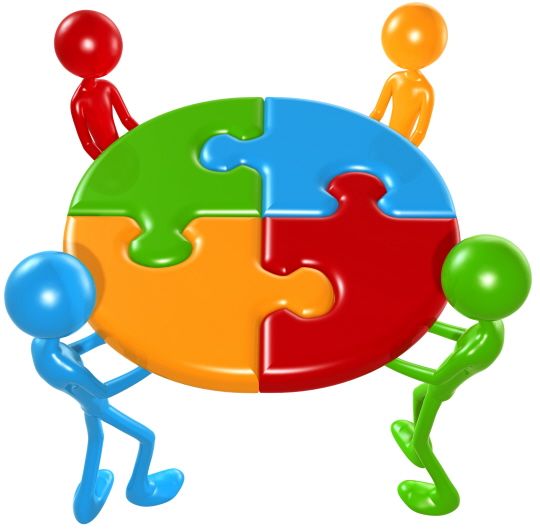 Resilience

It’s a group activity
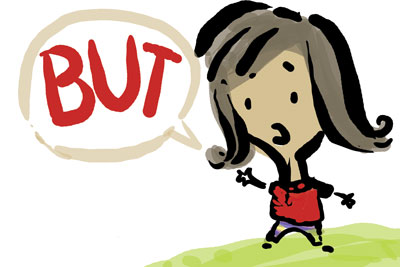 Resilience

It’s a group activity
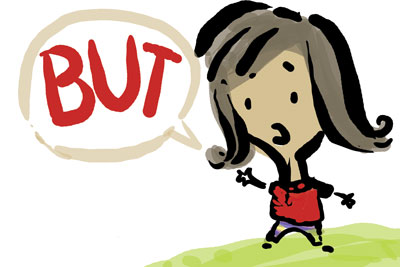 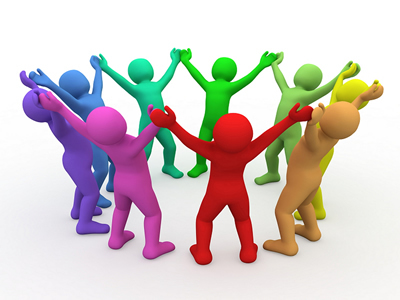 Resilience

It’s a group activity
We need Support
Perspective
Critique
Assurance
Proverbs 11:14—
Where there is no guidance the people fall, 
But in abundance of counselors there is victory. (NASB95)
Resilience

Thin skin is not an option
Resilience

Thin skin is not an option
Lose that hyper-sensitivity
Sober minded
Standing firm
Ready for battle
Resisting  evil
Get rid of the 
The 



Syndrome
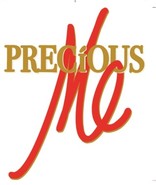 Resilience

Thin skin is not an option
Lose that hyper-sensitivity
Thick skin doesn’t mean a hard heart.
1 Thessalonians 5:14—
“…encourage the fainthearted, help the weak, be patient with everyone. (NASB95)
Resilience

You don’t have time to waste feeling sorry for yourself.
Ephesians 5:16—making the most of your time, because the days are evil. (NASB95)
Criticism Things Common To all of us
Things in Common

Your words are a wide-open window into your heart.
Things in Common

What you say has eternal consequences…
Matthew 12:36-37
36But I tell you that every careless word that people speak, they shall give an accounting for it in the day of judgment. 37For by your words you will be justified, and by your words you will be condemned.” (NASB)
Things in Common

Reactions are everything…

Your default job—Peacemaker (Mt.5:9)
Your default tone—Gentleness (Pro.15:1)
Your default goal—Forgiveness (Lk.23:34)